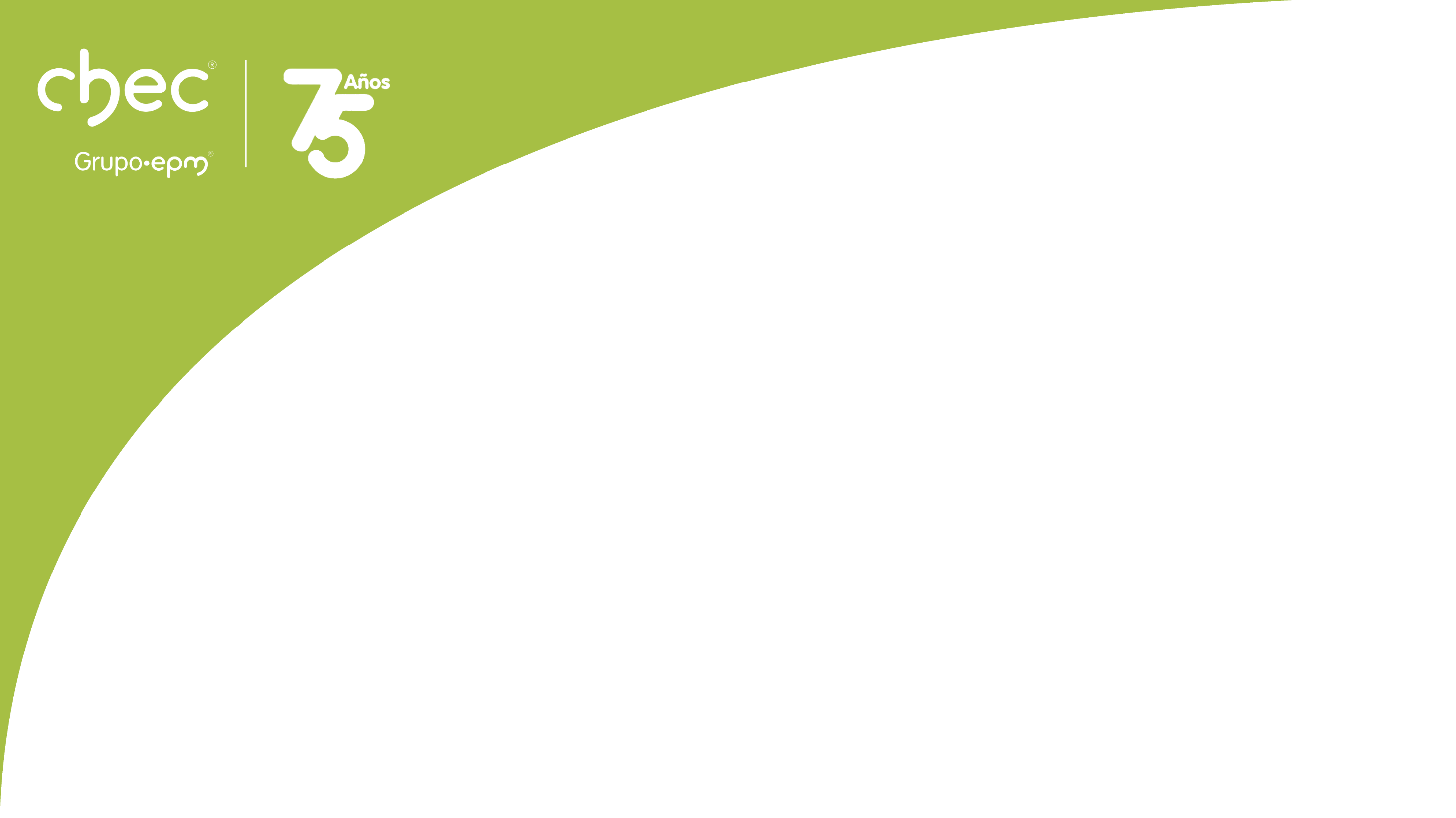 Relacionamiento con el grupo de interés Comunidad
Reporte año 2019
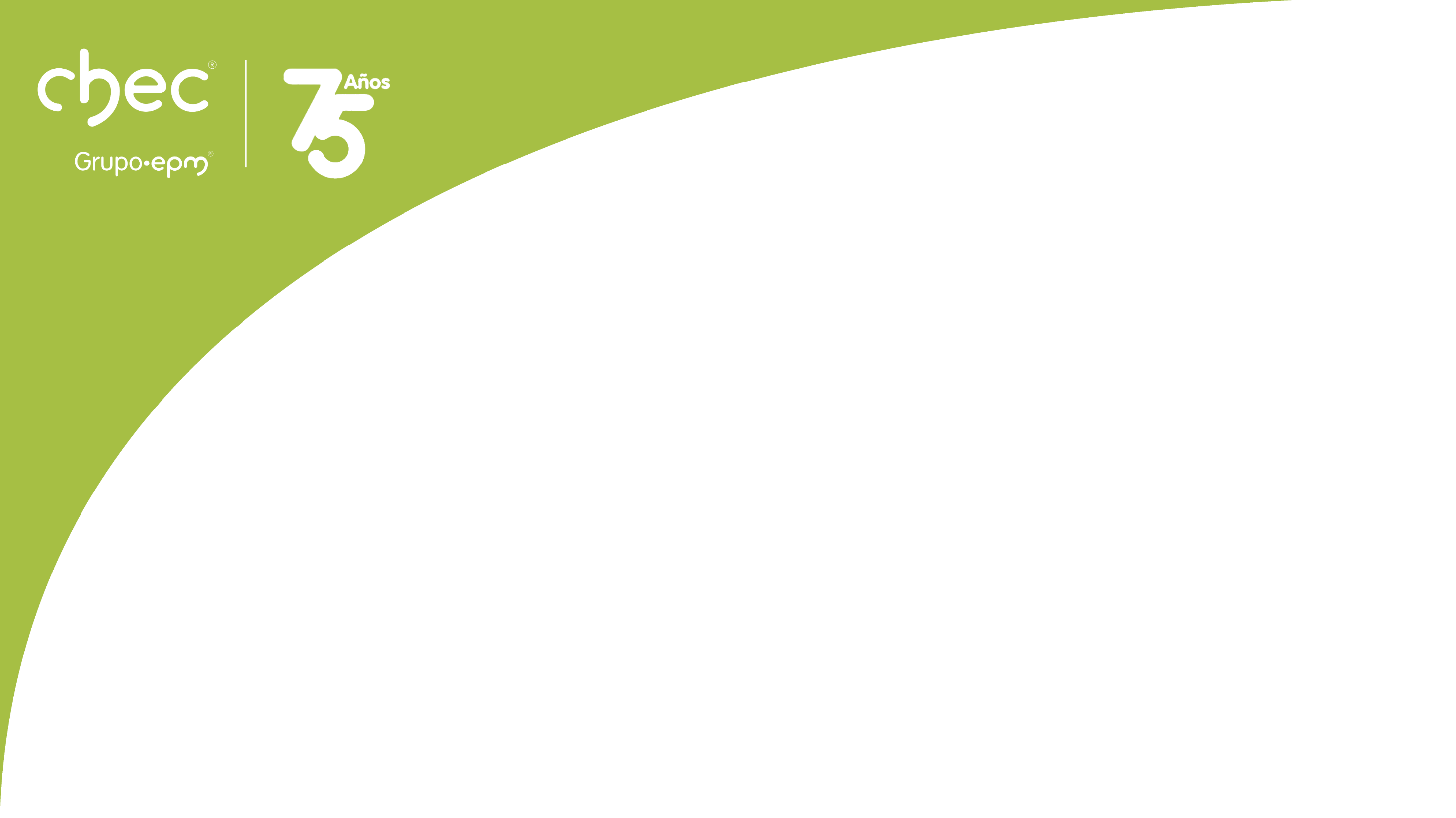 Equipo de Trabajo Socioambiental – Acompañamiento Social Subgerencia T&D
HABLANDO CLARO
Proceso adelantando año 2019
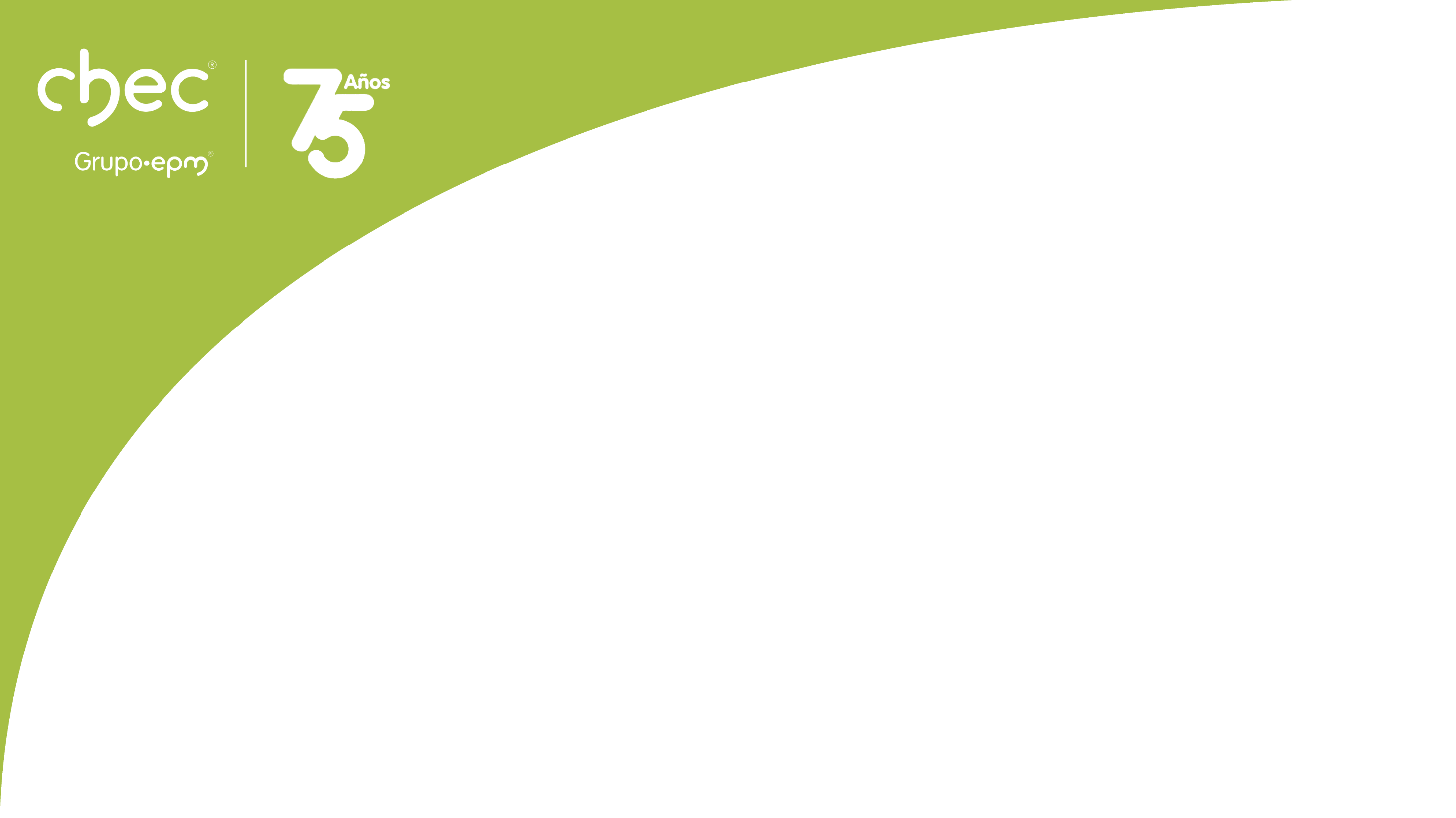 La estrategia de diálogo es un proceso enfocado al encuentro, el diálogo, la rendición de cuentas y la concertación de compromisos entre el gerente, directivas de la empresa y los representantes de los clientes y la comunidad, en diferentes aspectos relacionados con el servicio público de energía, la actuación empresarial, resultantes de los encuentros de mesas zonales.
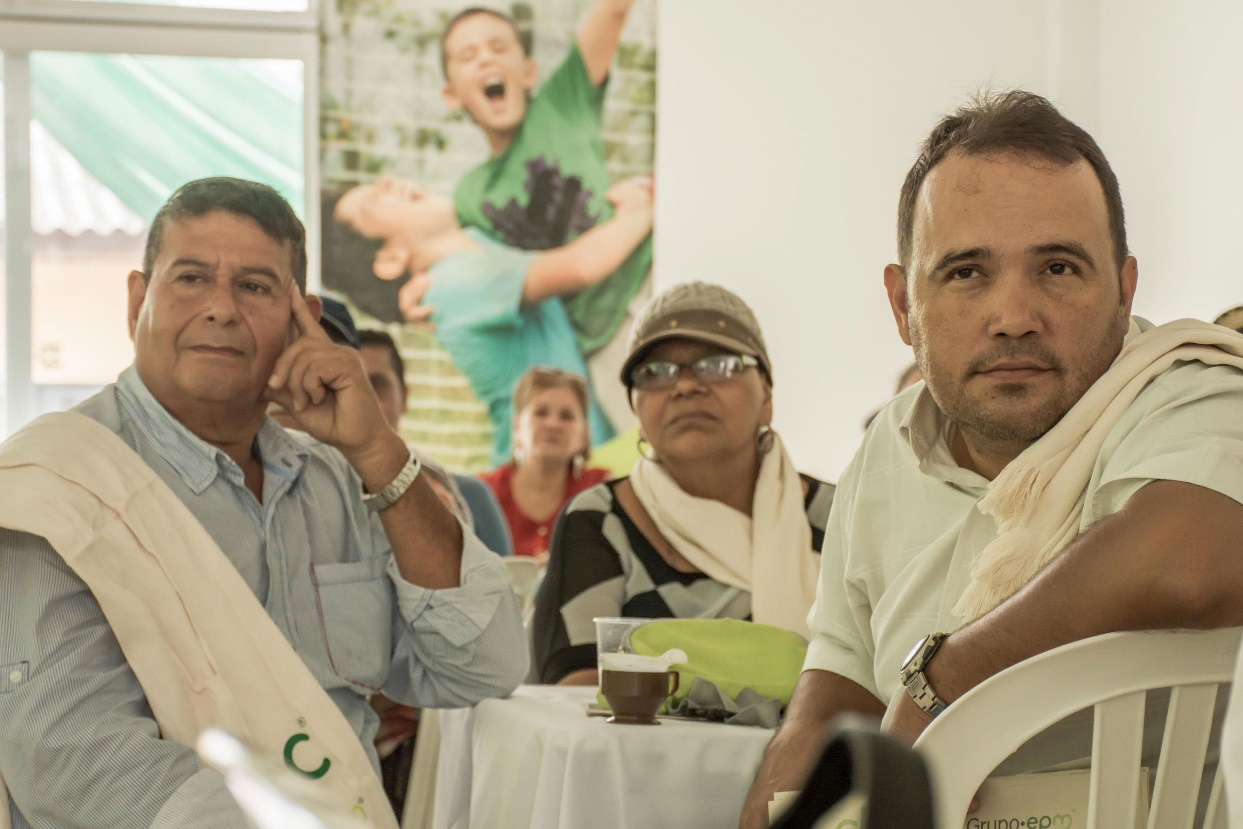 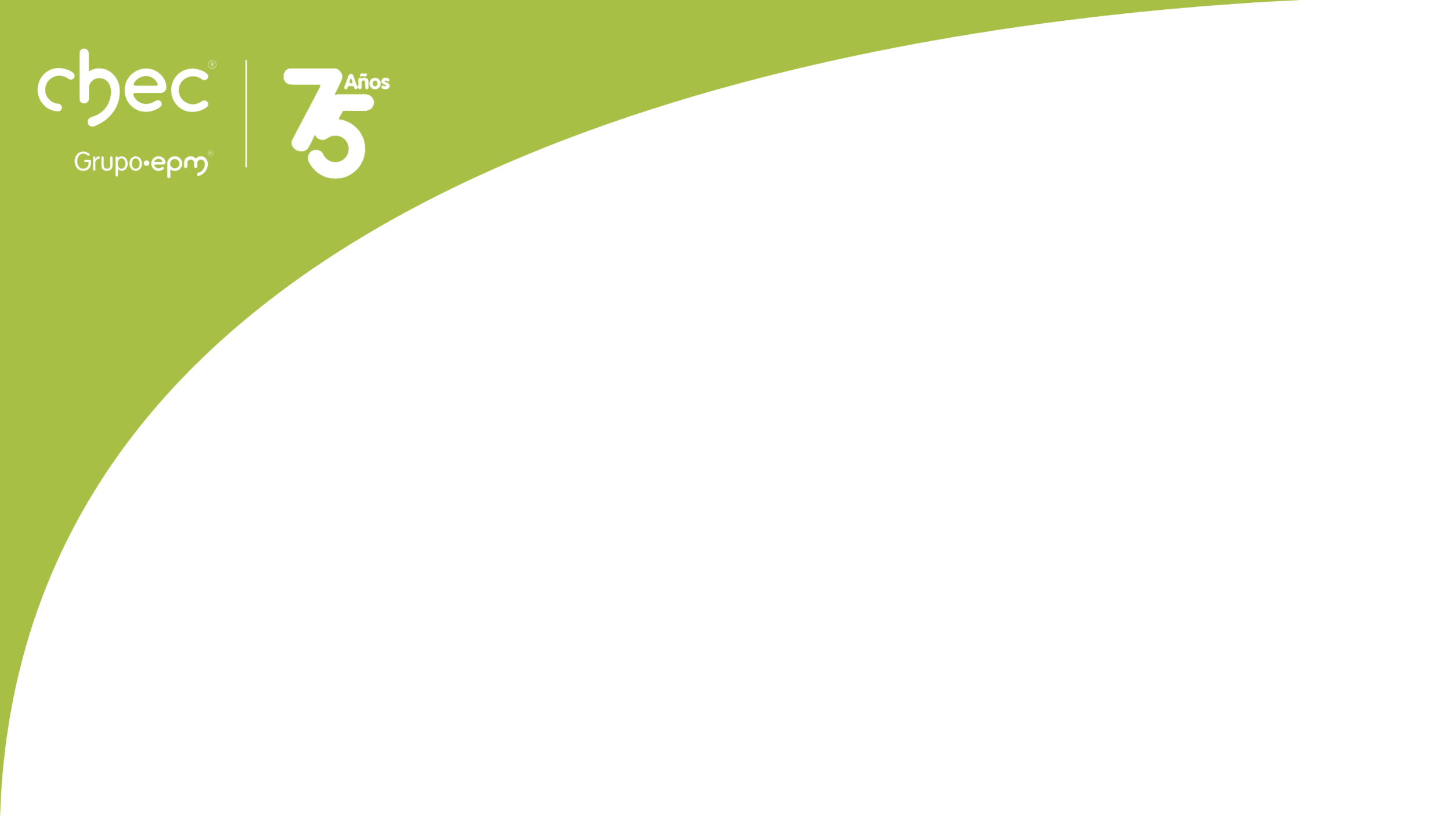 MOMENTOS DE LA ESTRATEGIA
DIALOGO TRANSPARENTE Y EQUILIBRADO
DIAGRAMA  DE OPERACIÓN
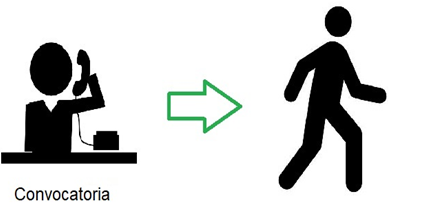 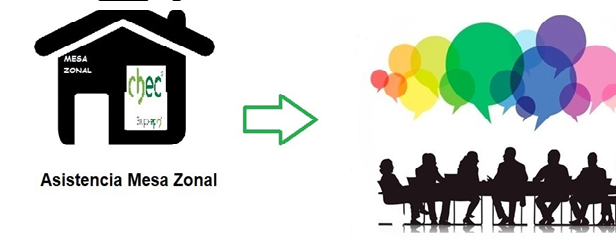 Los lideres expresan solicitudes, inquietudes frente al servicio de energía
CHEC CUMPLE
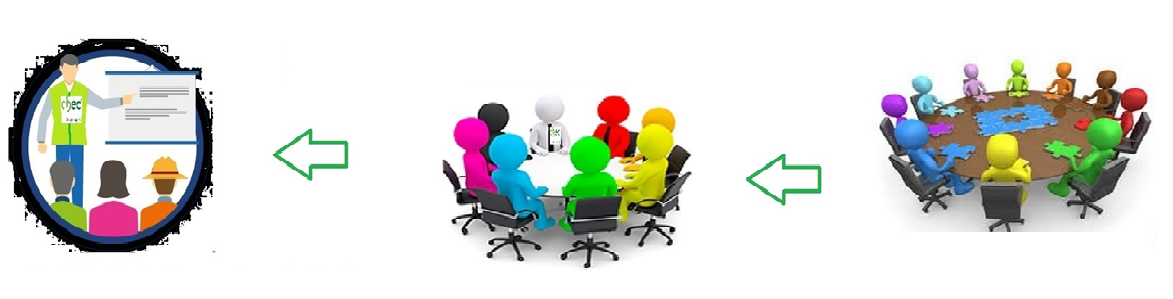 FORMACIÓN A VOCEROS
HABLANDO CLARO
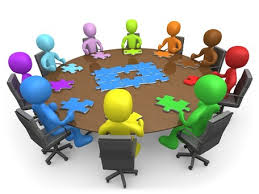 ELECCIÓN VOCERO
Paralelo a  CHEC  Cumple,  los voceros son citados por subgrupos para espacios de formación en temas de interés empresa - líderes
Los voceros seleccionados por mesa zonal,  asisten al espacio con el Gerente
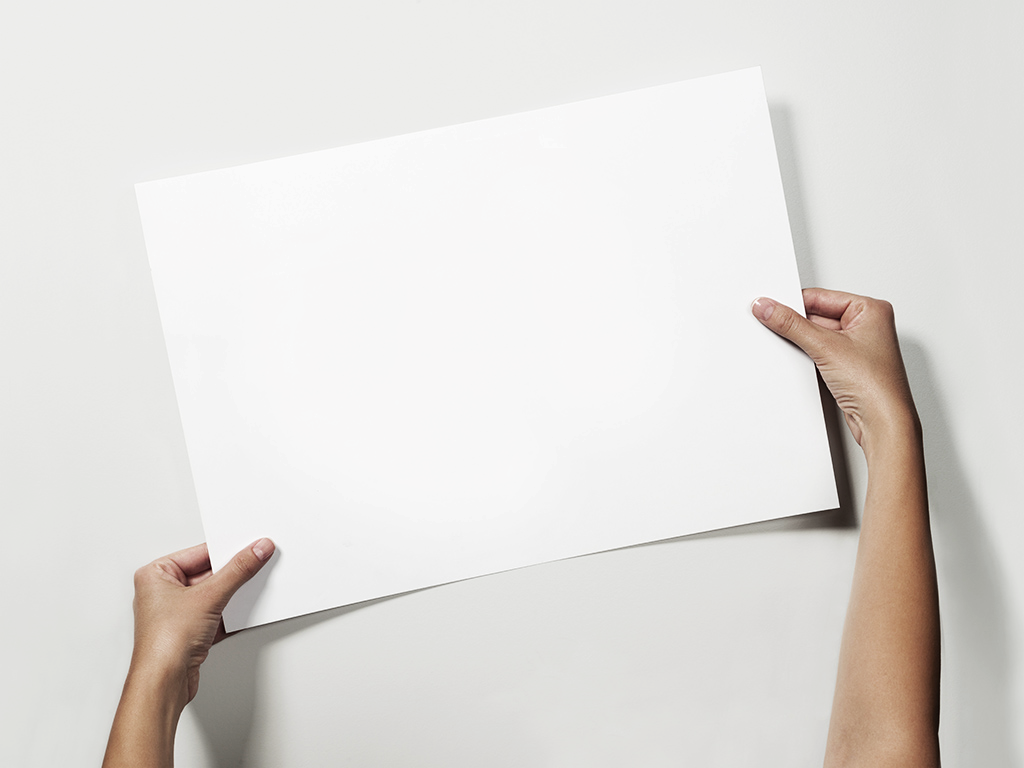 En este espacio se dialoga sobre el servicio de energía y diferentes temas que lo relacionan, allí los asistentes realizan solicitudes que son consignadas en un acta y direccionadas a profesionales de la empresa, encargados de los temas solicitados; en este primer momento son elegidos 4 voceros por cada mesa zonal, los cuales se convierten en los veedores de los compromisos asumidos por parte de la empresa y continúan participando  de los espacios siguientes a la mesa zonal (Hablando Claro con el Gerente, Chec Cumple y Formación a Voceros).
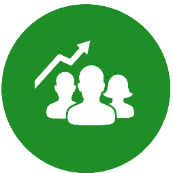 Mesas Zonales
Ejercicio de preparación temática y conversacional, dirigido a facilitar la participación
asertiva de diferentes representantes de los grupos de interés Clientes y Comunidad en los espacios de diálogo con el Gerente.
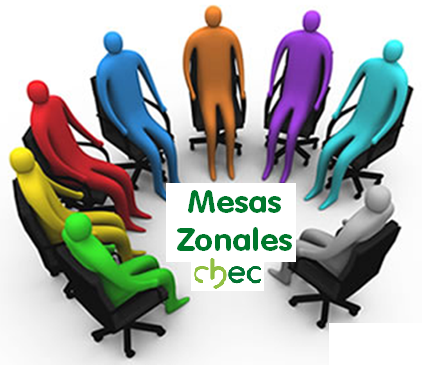 Participantes Mesas Zonales
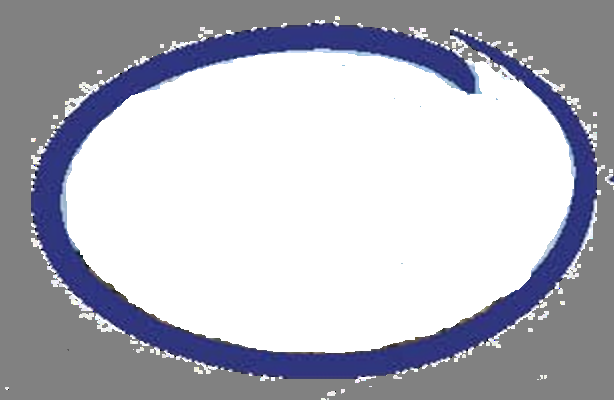 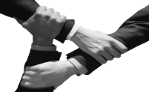 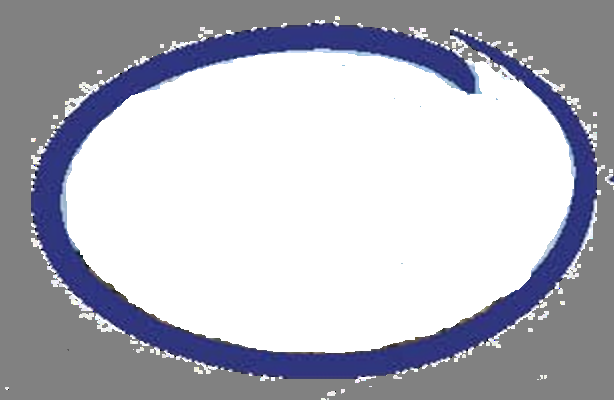 Aliados 
Estratégicos
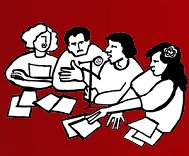 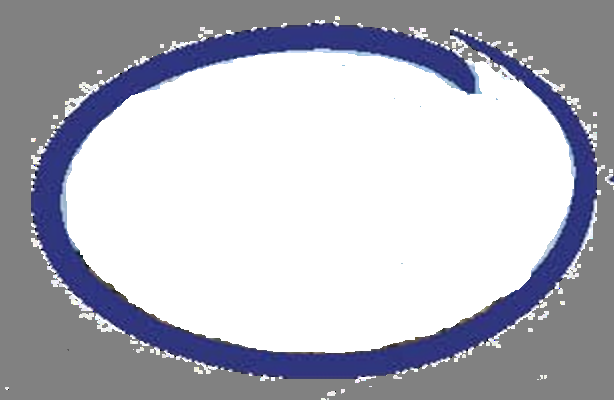 Líderes Comunitarios
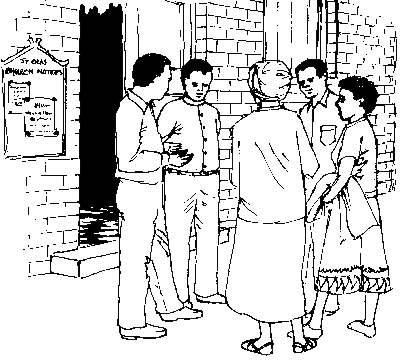 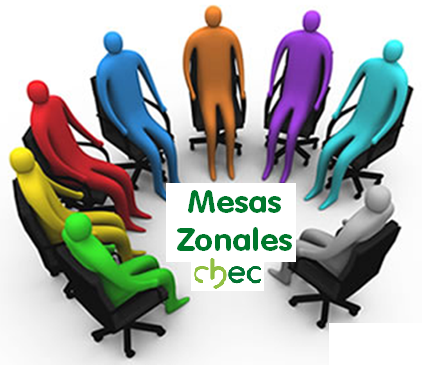 Comunidad/ Sociedad en General
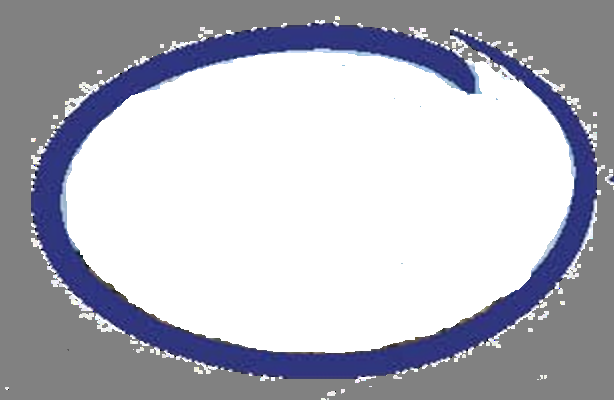 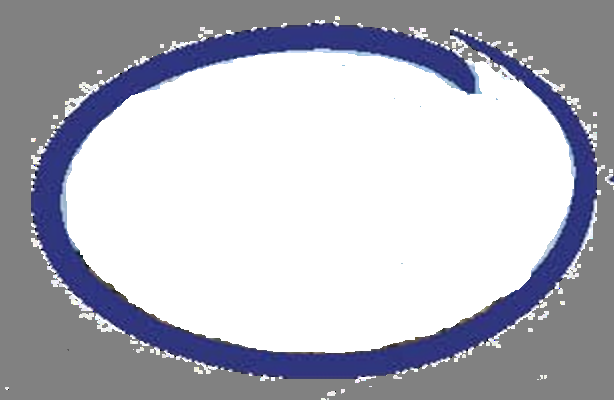 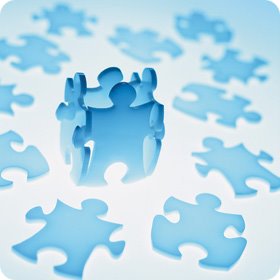 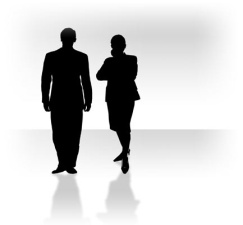 Representantes de la comunidad y clientes
Organizaciones 
Sociales
Alcaldías
Vocales de Control
Concejos
Personeros
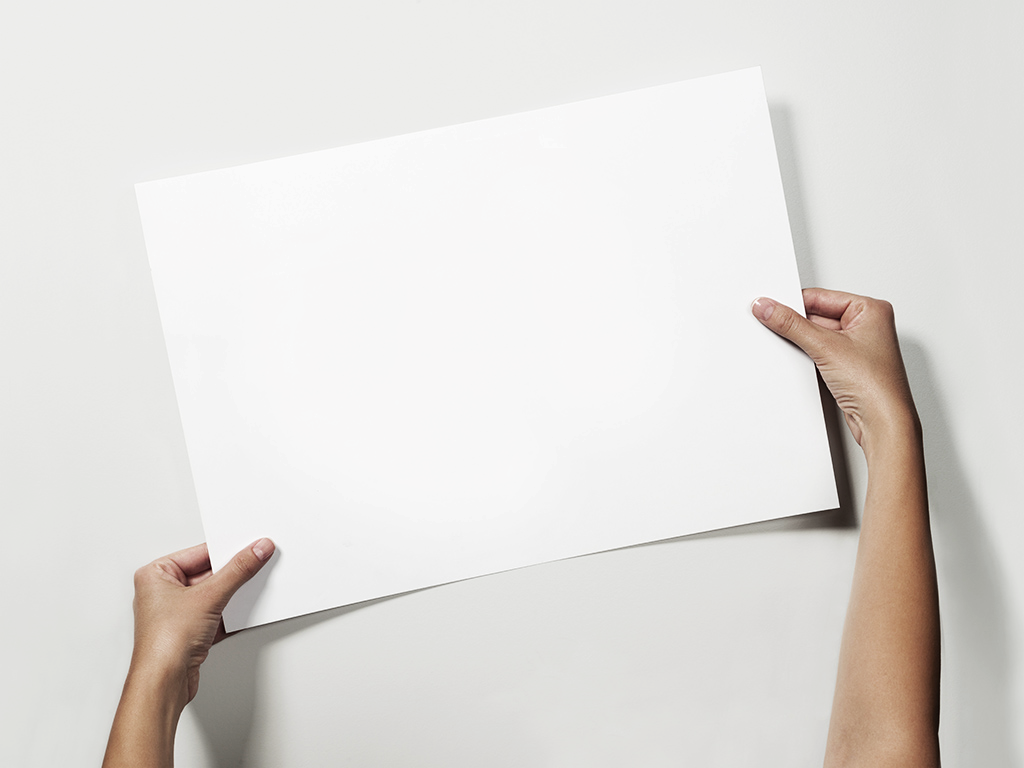 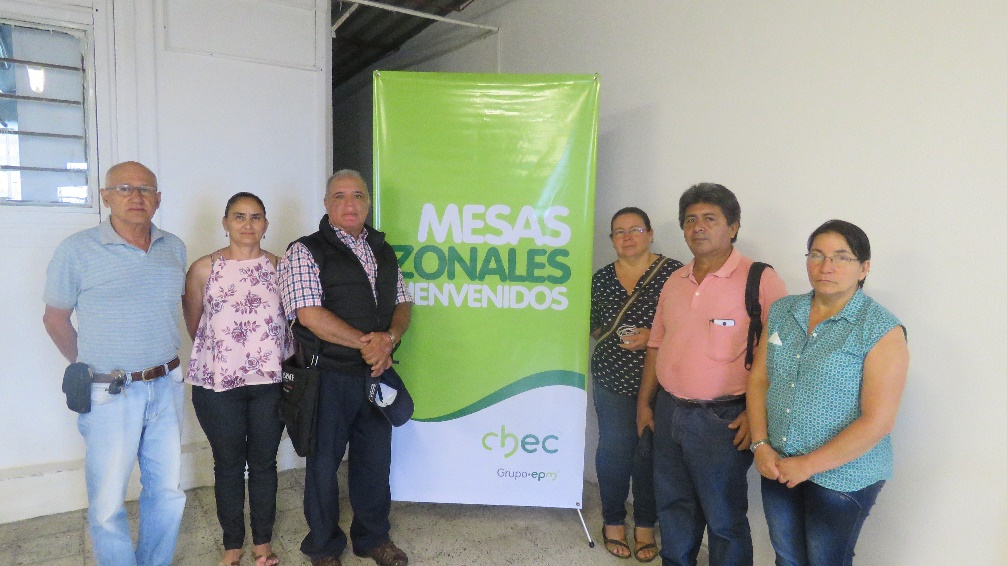 Es un espacio enfocado al encuentro, el diálogo y la concertación de compromisos, en el que priman las solicitudes colectivas y aquellas que ameriten el análisis y la gestión gerencial.
Mesas Zonales
Hablando Claro con el Gerente
Espacio propicio para dialogar y concertar compromisos entre el Gerente, directivas de la empresa y el grupo de interés comunidad y clientes, relacionados con la prestación del servicio de energía
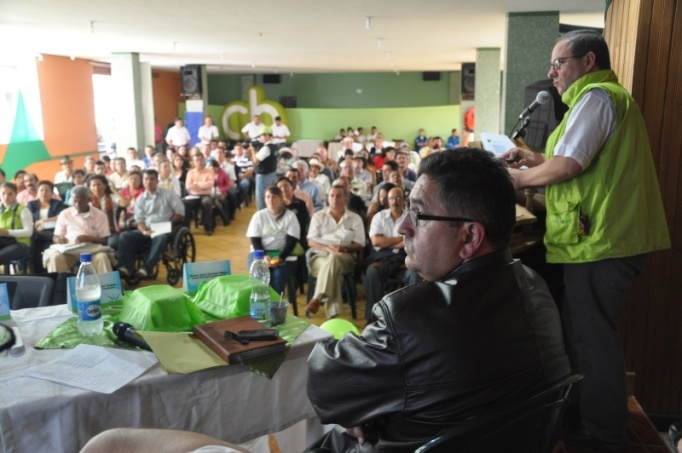 Hablando Claro con el Gerente
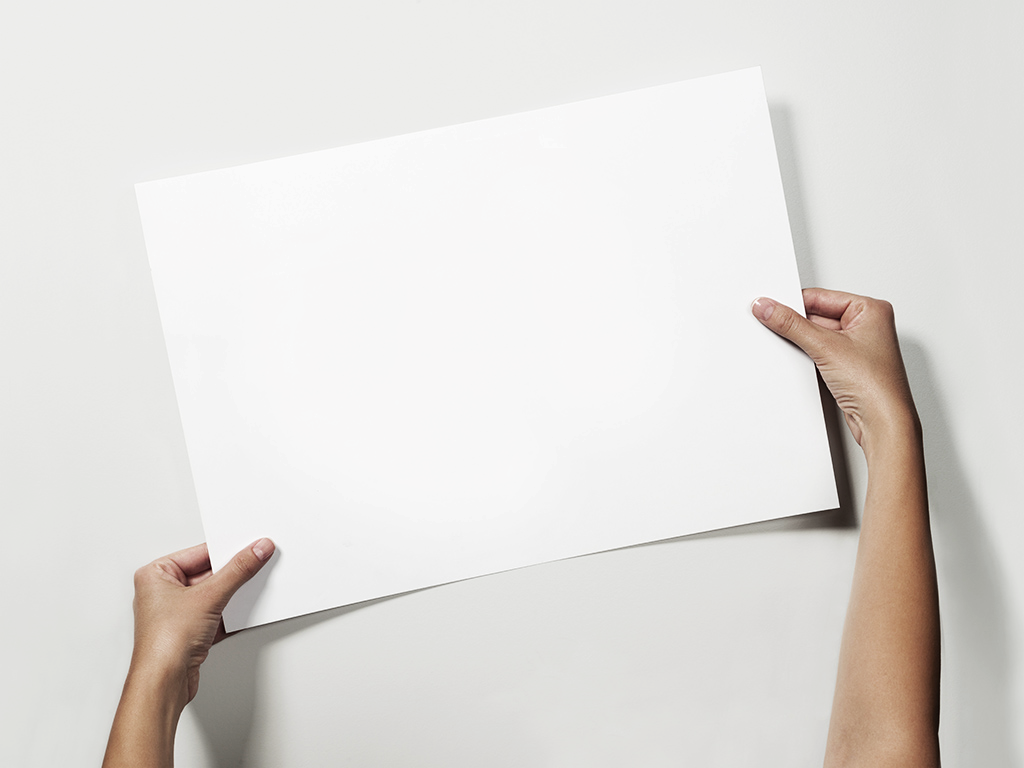 ¿Quiénes participan ? (4) Líderes voceros de cada una da las mesas zonales efectuadas, los cuales fueron elegidos en cada una de las mesas de trabajo como representantes de sus comunidades.
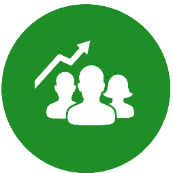 CHEC CUMPLE
Espacio de encuentro para la retroalimentación y rendición de cuentas de los compromisos adquiridos a lo largo del proceso: En los momentos: Mesas Zonales y Hablando Claro con el Gerente.
.
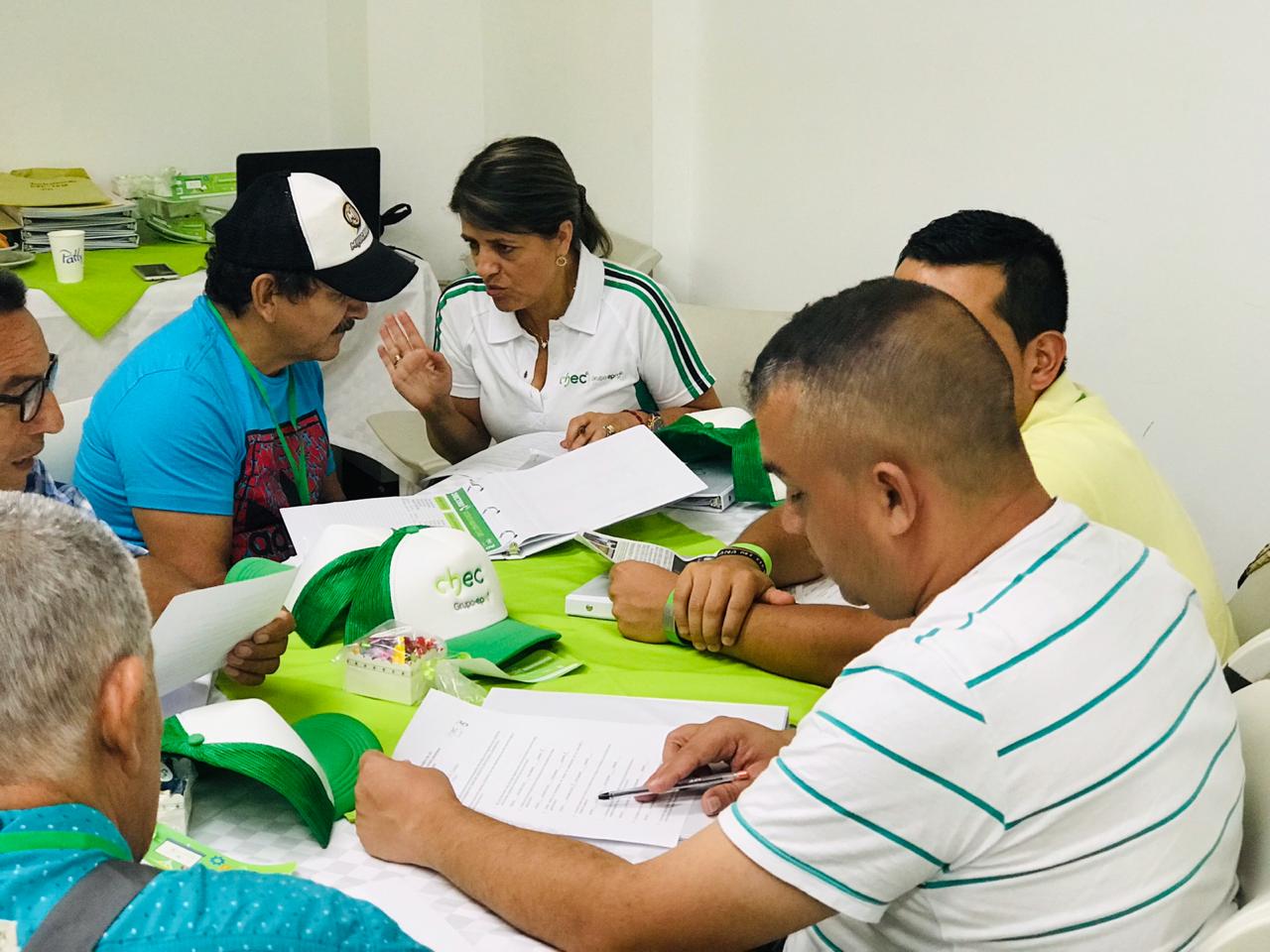 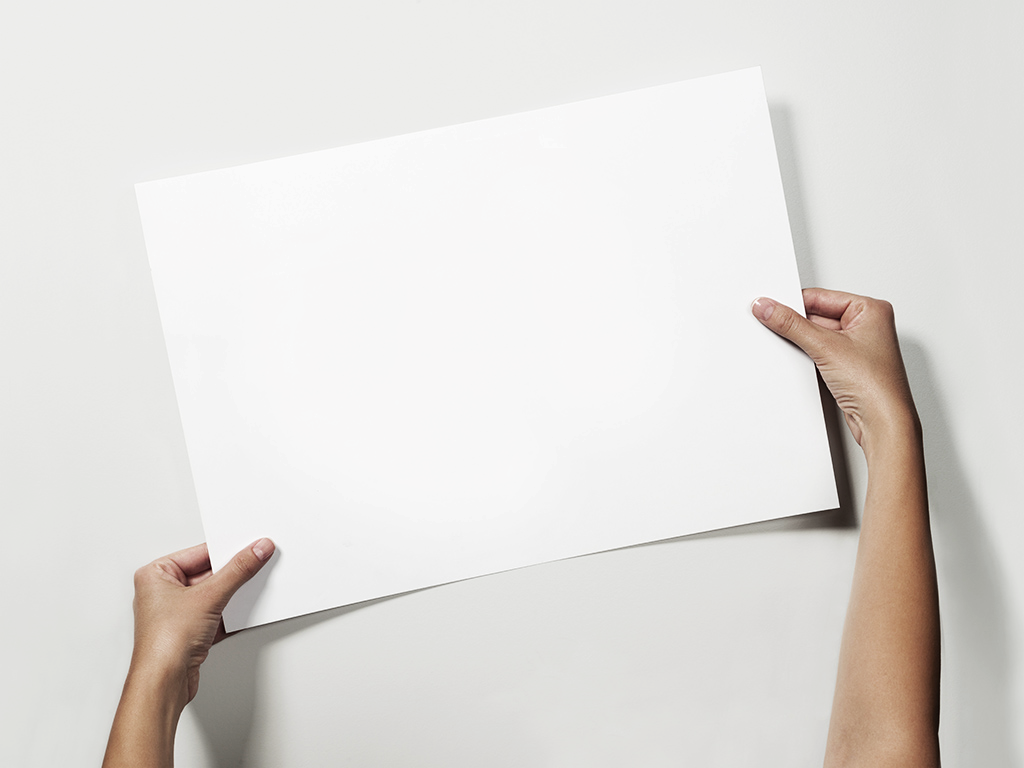 TEMAS TRATADOS: Participación ciudadanaControl  socialveedurías ciudadanaCorresponsabilidadTrabajo colaborativoApropiación del territorio .
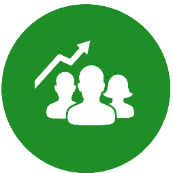 FORMACION VOCEROS
Este espacio se orienta al empoderamiento de los voceros vinculados a la estrategia de diálogo, buscando fortalecer su rol como líderes comunitarios y brindado claridades para que logren enfocar sus necesidades y expectativas, ajustadas a las capacidades y competencias de la empresa
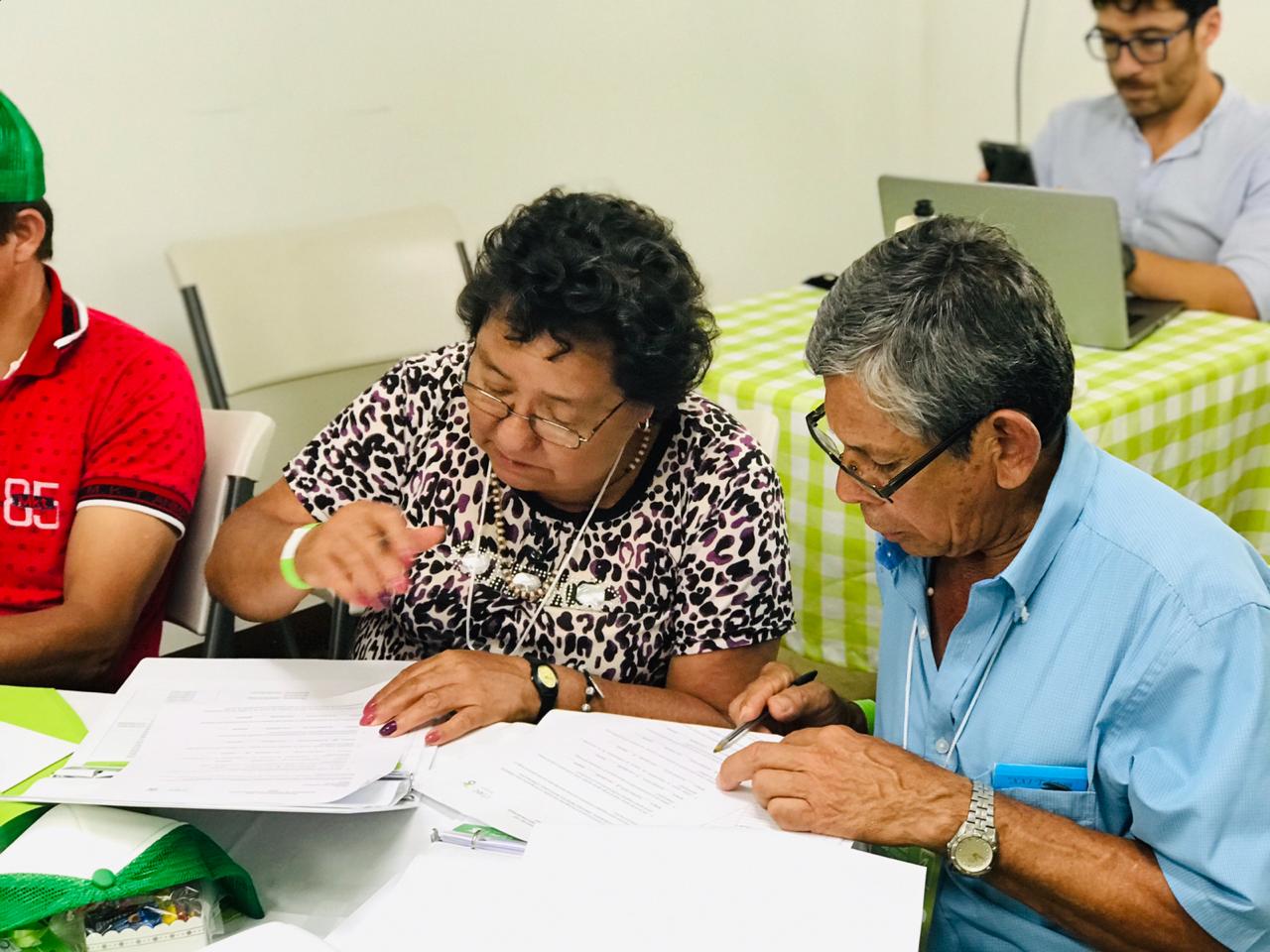 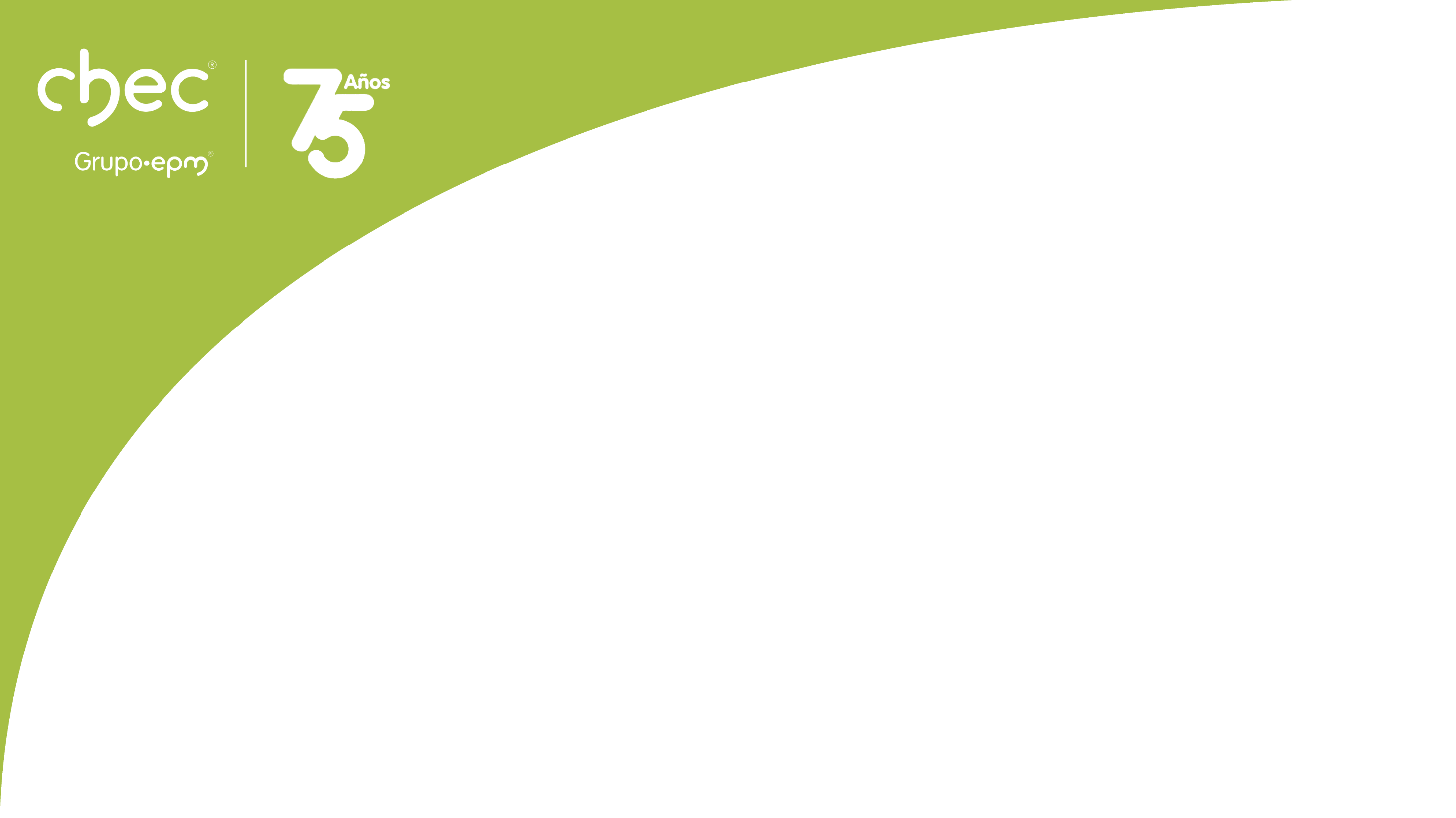 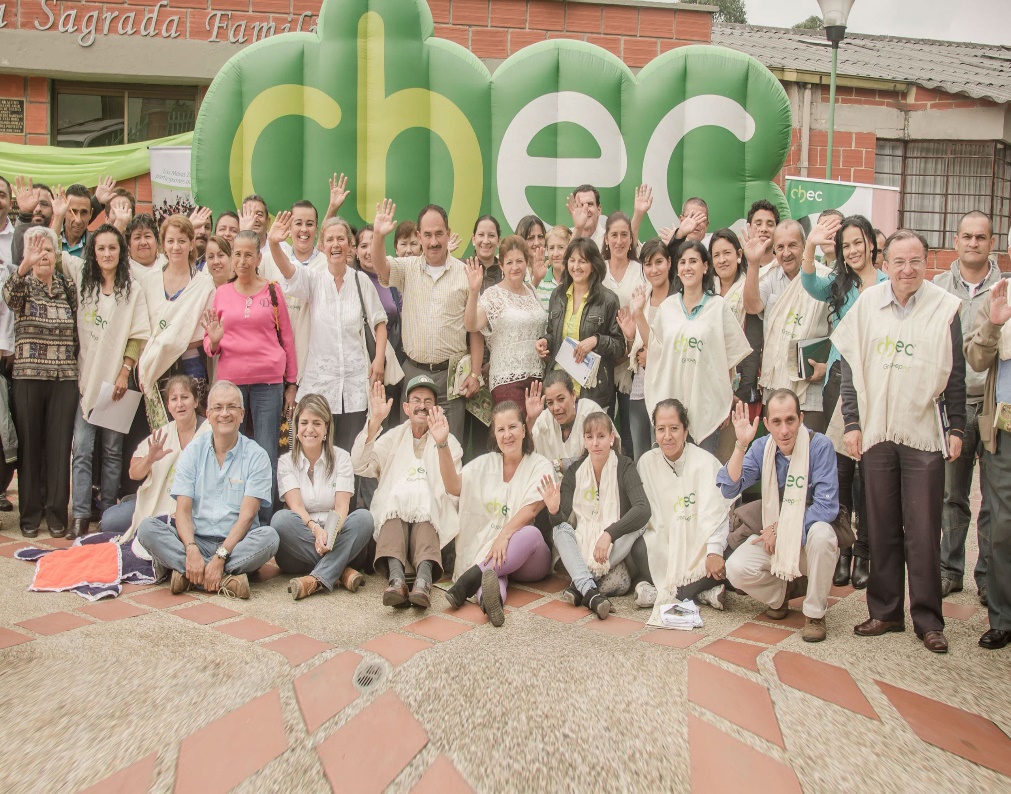 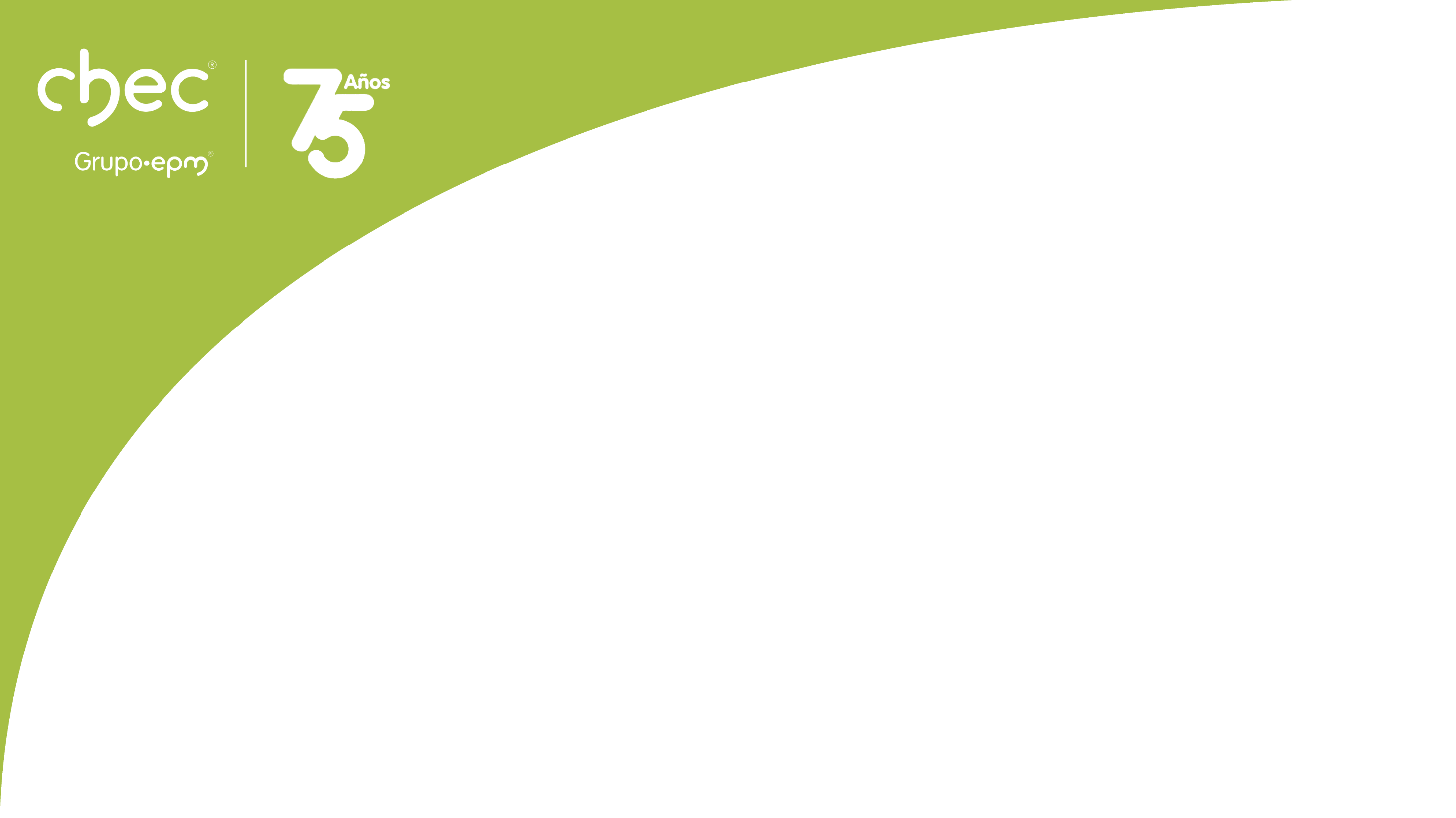 OPORTUNIDADES
Aporta de manera directa al fortalecimiento del modelo de relacionamiento con grupos de interés y al mejoramiento de los procesos y sistemas de calidad establecidos para la prestación del servicio. 

Fortalece la generación de canales alternativos de comunicación entre la empresa, los clientes y la comunidad.

Moviliza actitudes y percepciones en los clientes y la comunidad, tendientes a elevar los niveles de reputación y confianza.

Fortalece  la sociedad civil, a partir de la promoción de la participación, la organización social, el control ciudadano y la rendición de cuentas, aportando así al desarrollo de la cultura ciudadana.
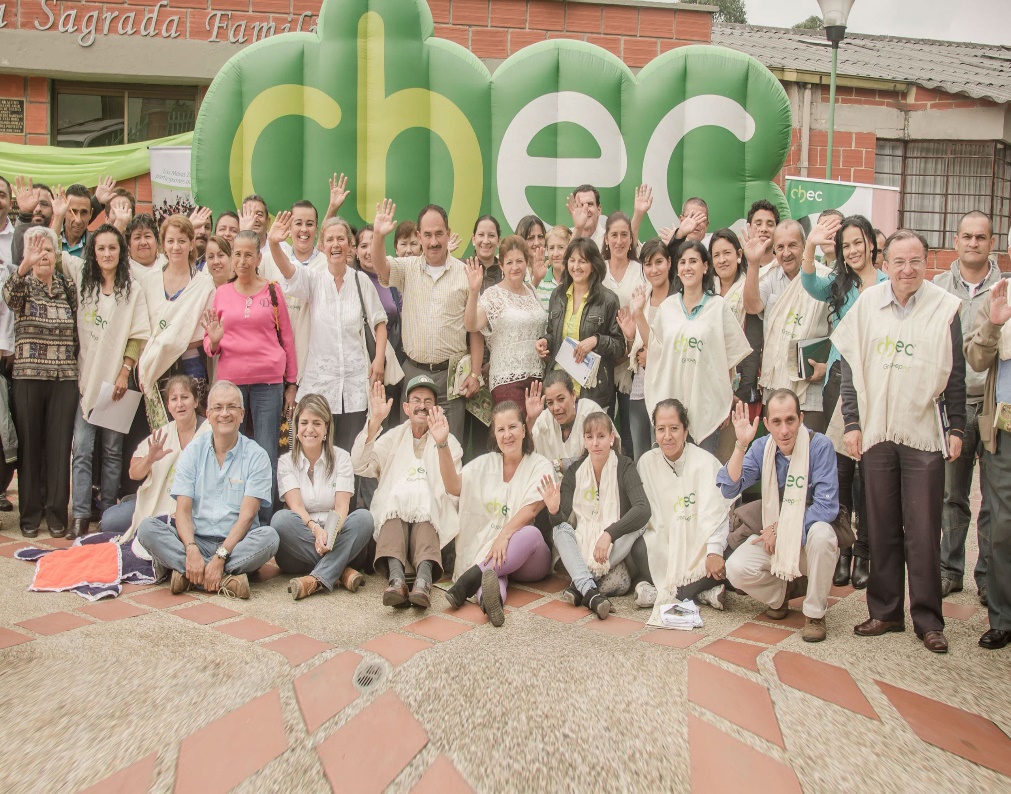 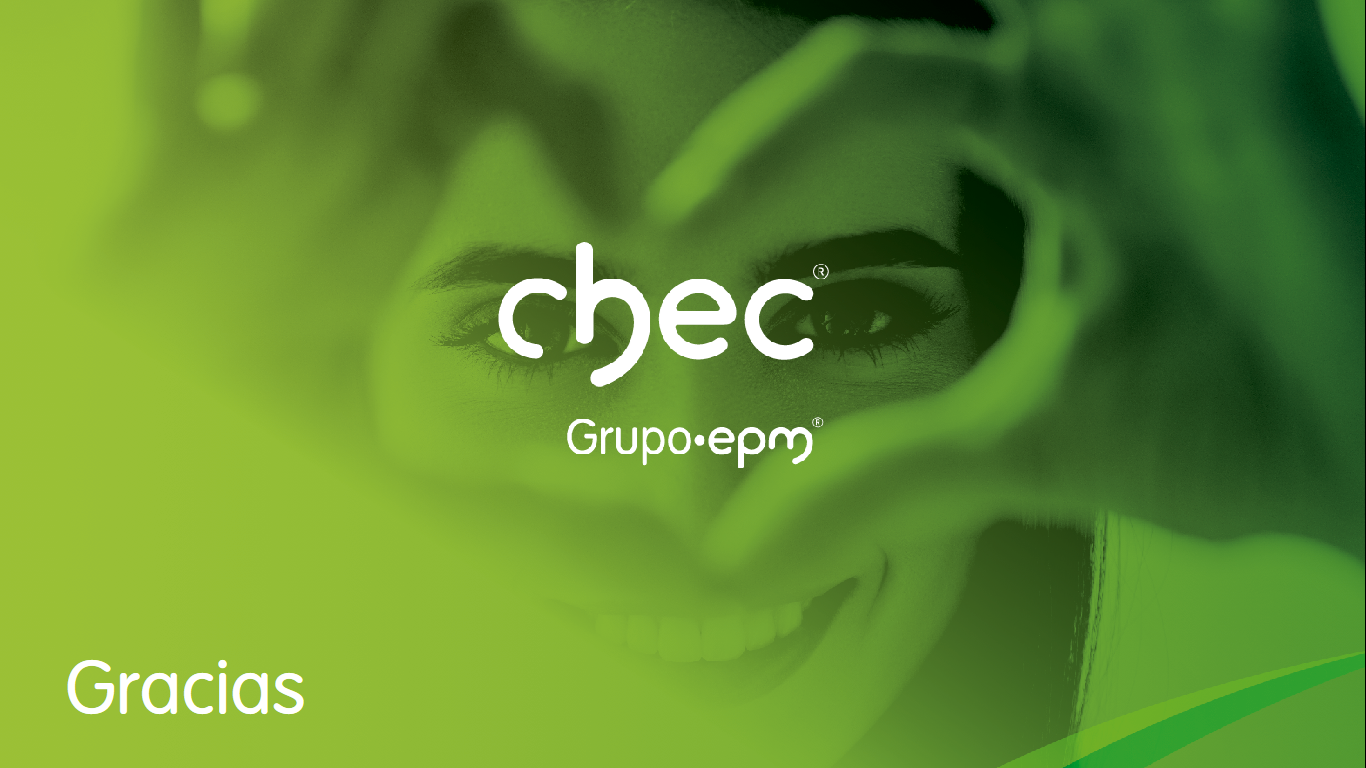 Portada 
Asuntos Ambientales